আজকের ক্লাসে তোমাদের
স্বাগত
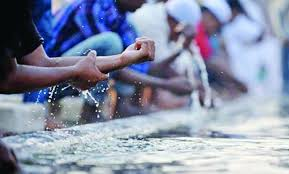 পরিচিতি
শাহীন আলম 
সহকারী মৌলভী 
নূতন বাজার দাখিল মাদরাসা 
মোবাইলঃ ০১৭১৮৩৪৯০০৮ 
ই-মেইলঃ shahinrampuri@gmail.com
শ্রেণিঃ দশম 
বিষয়ঃ আল আক্বাঈদ ওয়াল ফিকহ
দ্বিতীয় ভাগ, ২য় অধ্যায় , ১ম  পরিচ্ছেদ 
সময়ঃ ৫০ মিনিট 
তারিখঃ 24/03/2021ইং
পূর্ব প্রস্তুতি
পবিত্রতা ইমানের অঙ্গ
الطهور شطر الايمان   এর অর্থ কী ?
ওযু, গোছল, তায়াম্মুম।
পবিত্রতা হাসিলের মাধ্যম কী কী?
পূর্ব প্রস্তুতি
হাত মুখ ধুই।
ঘুম থেকে ঊঠে প্রথমে আমরা কী করি?
পবিত্রতার জন্য।
প্রত্যেক দিন আমরা গোছল করি কেন?
আজকের পাঠ
পবিত্রতা
(পানির বিবরণ )
الطهارة
এই পাঠ শেষে শিক্ষার্থীরা……
পবিত্রতা অর্জনের পদ্ধতি উল্লেখ করতে পারবে;
আল- কোরআনের আলোকে ওযুর ফরজ বর্ণনা করতে পারবে ;
অযুর সুন্নত নিরূপন করতে পারবে।
শাব্দিক অর্থ
অযু করা
طهارة
وضوء
পবিত্রতা
পবিত্রতা অর্জনের পদ্ধতি
ওযু
গোছল
পবিত্রতা অর্জনের পদ্ধতি
ওযু
তায়াম্মুম
একক কাজ
পবিত্রতা অর্জনের পদ্ধতি কয়টি কী কী ? খাতায় লিখ।
ওযুর ফরজ
অর্থাৎ  (ওহে তোমরা যারা ইমান এনেছ , যখন তোমরা নামাজ আদায় করার ইচ্ছা কর, তখন তোমাদের মুখমন্ডল, 
কনুই পর্যন্ত হাত, গোড়ালিসহ পা ধৌত কর এবং তোমাদের মাথা মাছেহ কর। )
আয়াত ০৬
আল কোরআন
সুরা মায়েদা
ওযুর ফরজ
মুখ মন্ডল ধৌত করা
উভয় হাত কনুই সহ ধৌত করা
ওযুর ফরজ
মাথা  মাসেহ করা
ঊভয় পা টাখনু সহ
 ধৌত করা
জোড়ায় কাজ
ওযুর ৪টি ফরজ খাতায় লিখ ।
ওযুর সুন্নত
বিসমিল্লাহ পড়ে শুরু করা
হাতের কব্জি  ধৌত করা
মিসওয়াক করা
ওযুর সুন্নত
কুলি করা
নাকে পানি দেয়া
উভয় কান মাছেহ করা
ওযুর সুন্নত
আঙ্গুল খিলাল করা
০৩ বার
০৮/০৯ টি
প্রত্যেক অঙ্গ তিন বার
দাড়ি খিলাল করা
অযুর বাস্তব একটি দৃশ্য আমরা দেখব ...
https://www.youtube.com/watch?v=ezD4bcw3Gsk&t=23s
দলীয় কাজ
ধারাবাহিক ভাবে ওযুর সুন্নত গুলি খাতায় লিখ।
মূল্যায়ন
ঊভয় পা টাখনু সহ ধৌত করা
অযুর সর্বশেষ ফরজ কোনটি ?
অযুর শুরুতে
ওযুতে বিসমিল্লাহ কখন বলতে হয়?
পবিত্রতা
তাহারাত শব্দের অর্থ কী?
ওযু সংক্রান্ত আয়াত কোন সুরায় আছে?
সুরা মায়েদায়
০৬
আয়াত নাম্বার কত?
বাড়ির কাজ
সুরা মায়েদার ০৬ নং আয়াতের আলোকে ০৮ লাইনের মধ্যে তাহারাতের গুরুত্ব লিখে আনবে ।
ধন্যবাদ